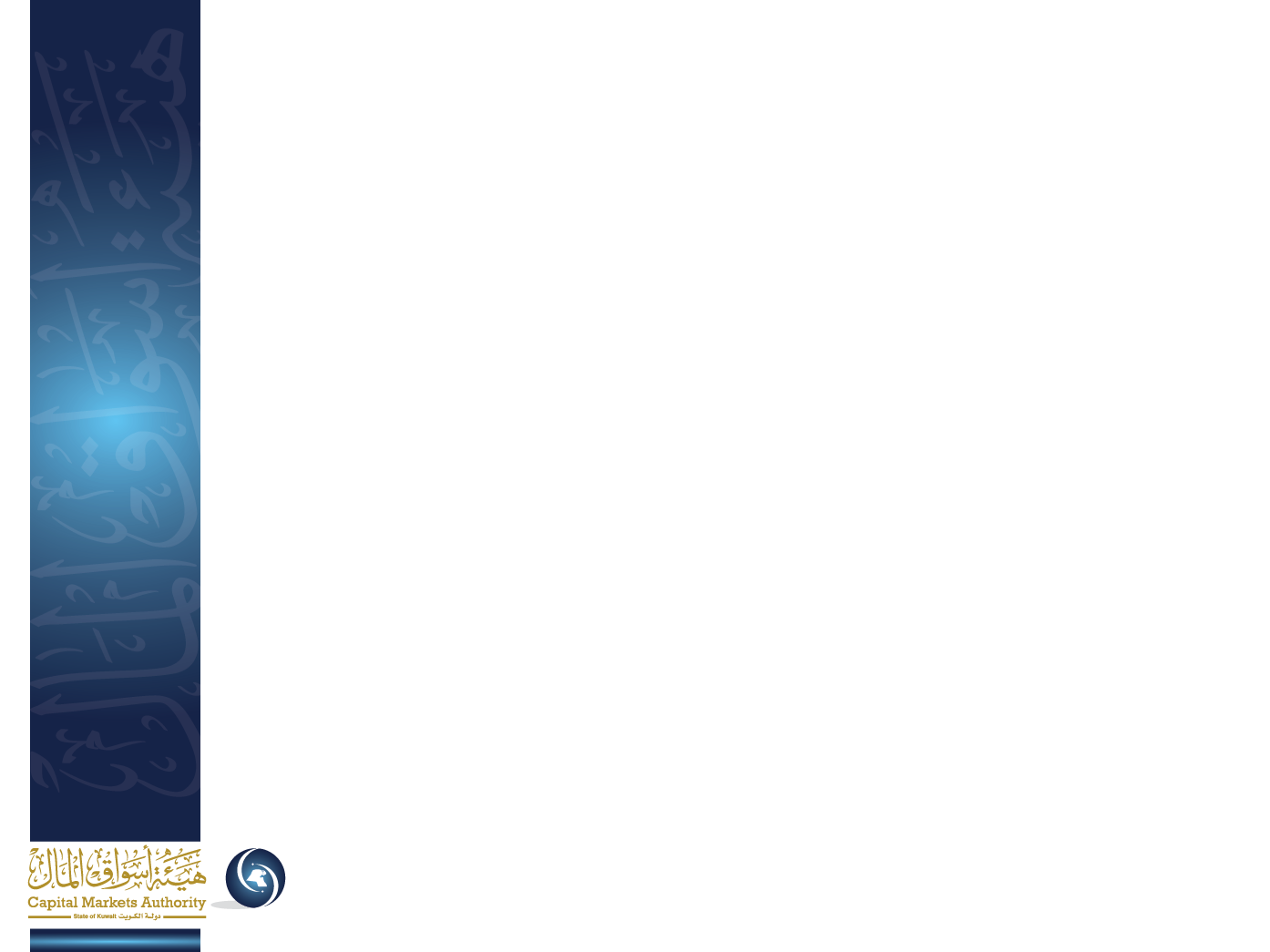 ورشة عمل بعنوانإنفاذ قانون هيئة أسواق المال (الكتاب الثالث من اللائحة التنفيذية للقانون رقم 7 لسنة 2010 وتعديلاته)
د. إبراهيم يعقوب الثويني
مدير إدارة التحقيق
قطاع الشؤون القانونية
22 نوفمبر 2015
1
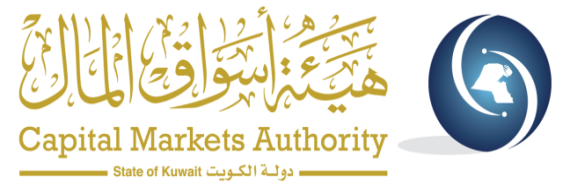 مقدمــــــــة
إن تاريخ 2015/11/10 يُشكل علامة فارقة في مسيرة التشريعات الاقتصادية في دولة الكويت، ويعلن عن نفاذ القانون رقم 22 لسنة 2015 المعدل لأربعة وستين مادة من مواد القانون رقم 7 لسنة 2010 بشأن إنشاء هيئة أسواق المال وتنظيم نشاط الأوراق المالية، ويضيف إليه مادة جديدة تحت رقم (150/ مكرر)، كما أن هذا التاريخ قد أطلق إشارة البدء لمرحلة مهمة ومرتقبة، والتي جاءت استجابةً للتطورات في مجال أنشطة الأوراق المالية بإصدار اللائحة التنفيذية الجديدة لقانون هيئة أسواق المال بموادها الــ 1665 وكتبها الستة عشر.
لقد كان للمراجعة التشريعية الكاملة والشاملة التي أجرتها الهيئة في السنة الخامسة لإنشائها أهدافاً تبتغيها وتصبو إليها، لضبط إيقاع السوق وتوازنه والرقابة على أنشطة الأوراق المالية، استهداء بما كشف عنه العمل على مدار تلك السنوات من لزوم تعديل بعض نصوص القانون المذكور إما بالحذف أو إعادة الصياغة أو بالإضافة، حاله حال أي جهد إنساني لا تسلم نصوصه من النقد من جهة، ومن جهة أخرى فإن طبيعة التشريعات الاقتصادية تتسم بالتطور السريع وتحتاج إلى المرونة اللازمة لمواكبة المعطيات على نحو يحاكي أفضل الممارسات والتشريعات العالمية.
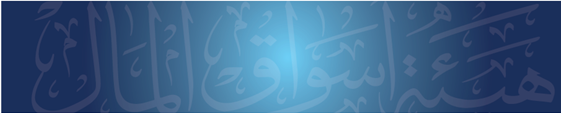 2
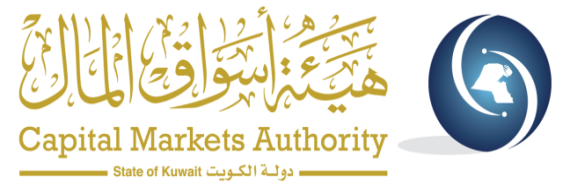 يتبع مقدمــــــــة
وفي سبيل تحقيق الهيئة لأهدافها وفقاً لأحكام قانون إنشائها ولائحته التنفيذية، والتي من أهمها العمل على ضمان الالتزام بالقوانين واللوائح ذات العلاقة بنشاط الأوراق المالية، كان لابد من وضع قواعد وآليات واضحة وأدوات لإنفاذ القانون في مواجهة المخاطبين بأحكامه والخاضعين لنطاق رقابة الهيئة من الأشخاص المرخص لهم والمسجلين لديها، وكافة المتعاملين معها في إطار منهجي تضمنه الكتاب الثالث من اللائحة التنفيذية، إلا أننا نؤمن بأن الرقابة الذاتية في تطبيق أحكام القانون، والوعي التام بتحمل المسؤولية هو ما تسعى إليه تلك الجهات متوخين الوقوع في المخالفة وما تستتبعه من إجراءات قانونية يتم اتخاذها في إطار هذا القانون ولائحته التنفيذية.
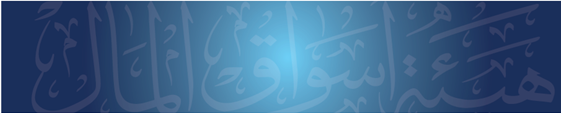 3
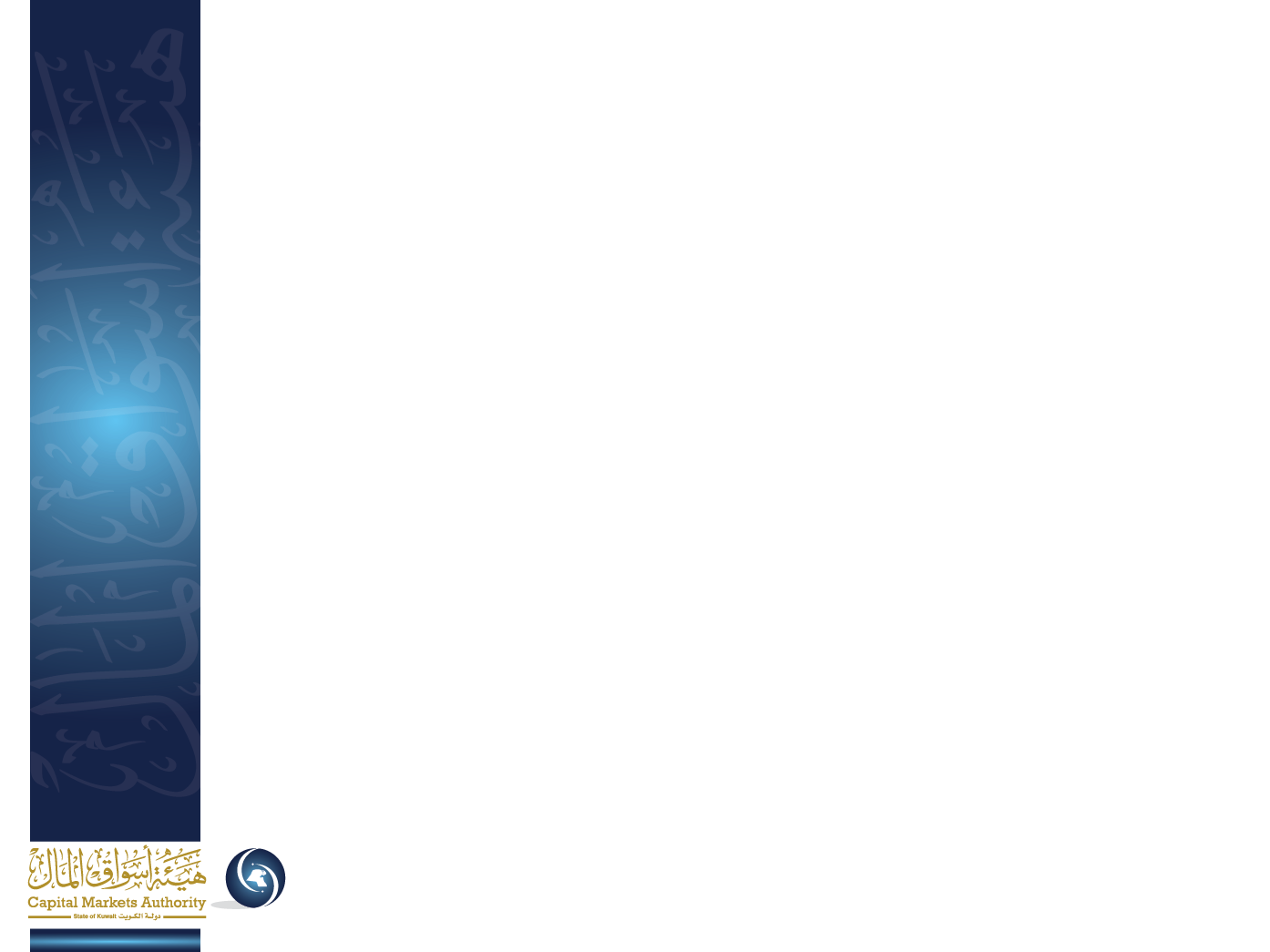 أدوات إنفاذ القانون
-الرقابة المكتبية والإدارية- التفتيش الميداني-الضبطية القضائية -الإبلاغ عن الجرائم والمخالفات -التحقيق
4
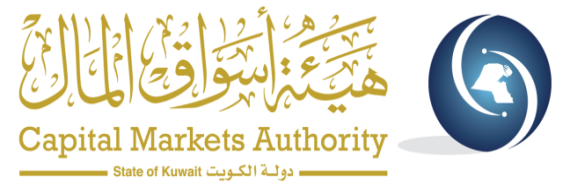 أولاً: الرقابة المكتبية والإدارية
يخضع جميع الأشخاص المرخص لهم من الهيئة والأشخاص المسجلين لديها، للرقابة والفحص المستمر على عملياتهم من قبل الهيئة، لضمان التزامهم بالقانون وبما أصدرته الهيئة من لوائح وقرارات وتعلميات، كما تخضع أيضاً كافة تعاملات الأوراق المالية في البورصة لذات الرقابة والتدقيق من قبل الهيئة أياً كان الشخص الذي يقوم بها.
وتعمل الهيئة رقابتها من خلال قطاعاتها وإداراتها المتخصصة التي تعنى أيضا بتلقي وفحص البيانات والتقارير والإيضاحات وكافة ما أوجب القانون ولائحته التنفيذية تقديمه للهيئة، وكذلك متابعة العمليات والتداولات التي تتم في البورصة والمقاصة من خلال أحدث أنظمة الرقابة على التداول.
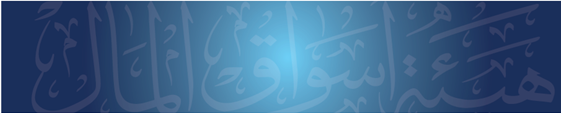 5
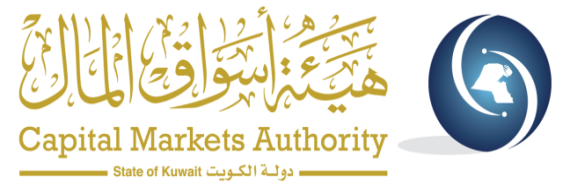 ثانياً: التفتيش الميداني
فقد أعطى القانون رقم 7 لسنة 2010 وتعديلاته، للهيئة الحق في أن تُجري تفتيشاً ميدانياً دورياًّ على الأشخاص المرخص لهم، للتأكد من الالتزام بأحكام القانون ولائحته التنفيذية والسياسات والإجراءات المعمول بها، وذلك إما بموجب إخطار مسبق أو دون إخطار مسبق لتحقيق أهدافها المنصوص عليها في القانون، واللائحة، أو للتحقيق في الشكاوى والبلاغات التي ترد إليها بشأن المخالفات والجرائم ضمن نطاق اختصاص الهيئة.
ويقوم بهذا التفتيش فريق من موظفي الهيئة من ذوي الخبرة والكفاءة، وفق جدول زمني وخطة تفتيش واختصاصات واضحة رسمت اللائحة التنفيذية أبرز ملامحها ومحدداتها وإجراءاتها.
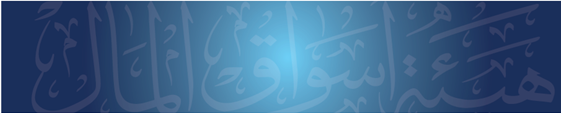 6
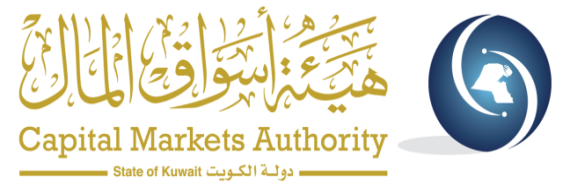 صلاحيات مفتش الهيئة
1- دخول مقار الأشخاص المرخص لهم أو الأشخاص المسجلين لدى الهيئة، سواء في المواعيد المجدولة أم بالزيارات المفاجئة.
2- التأكد من التزام تلك الجهات بأحكام القانون والنظم واللوائح والقرارات المعمول بها.
3- الاطلاع على السجلات والتقارير والمستندات والبيانات وأشرطة أو أنظمة الحاسب الآلي أو أي وسائط أخرى لتخزين البيانات أو معالجتها.
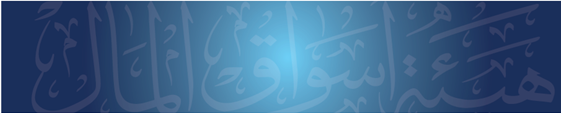 7
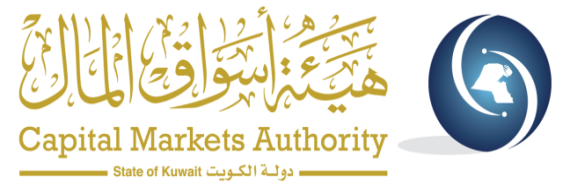 ماذا بعد إجراء التفتيش ؟؟
1- بعد الانتهاء من التفتيش وحصر جميع الملاحظات الأولية يتم مناقشة الشخص الذي أجري التفتيش عليه بتلك الملاحظات وتزويده بتقرير أولي حول نتائج التفتيش الميداني.
2- عرض التقرير على الشخص الذي أجري التفتيش عليه، وذلك ليقوم بالرد والتعقيب خلال عشرة أيام عمل من تاريخ استلامه للتقرير على ما تكشف لفريق التفتيش من ملاحظات.
3- بحث الملاحظات التي وردت في التقرير الأولي -بعد دراسة الرد والتعقيب- مع الشخص الذي أجريَ التفتيش عليه، لوضع إجراءات تصويب الملاحظات خلال الفترة الزمنية التي تحددها الهيئة.
4- إعداد تقرير نهائي حول نتائج التفتيش متضمناً كافة الملاحظات، وللهيئة اتخاذ الإجراءات التأديبية المناسبة بشأن المخالفات التي أسفر عنها التقرير من الإحالة إلى مجلس التأديب أو النائب العام.
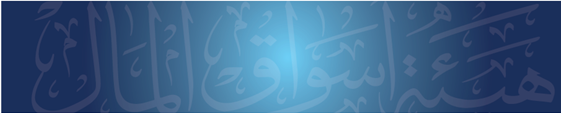 8
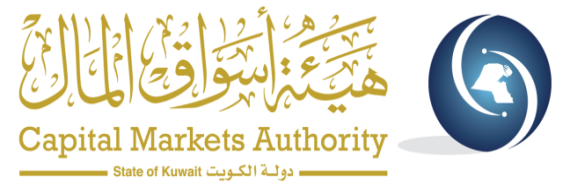 ثالثاً:الضبطية القضائية
- والتي يمكن تعريفها بأنها مجموعة الإجراءات التي تهدف إلى الكشف عن الجرائم، والبحث والتحري عن مرتكبيها وجمع كافة العناصر والدلائل اللازمة، ورفع محضر بذلك للجهة المختصة.
- ويمارس هذه الصلاحية موظفوا الهيئة، الذين يصدر بتحديدهم قرار من الوزير المختص – بناء على ترشيح مجلس المفوضين-بمنحهم صفة الضبطية القضائية في إثبات الجرائم التي تقع بالمخالفة لأحكام القانون.
 -وقد صدر بتاريخ 2012/10/17 قرار وزير التجارة والصناعة رقم (549) لسنة 2012 بشأن منح صفة الضبطية القضائية لعدد (9) من موظفي الهيئة ونشر في الجريدة الرسمية بتاريخ 2012/12/23
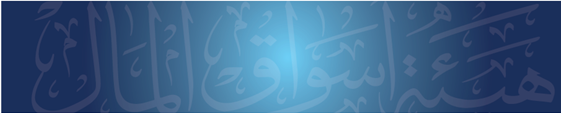 9
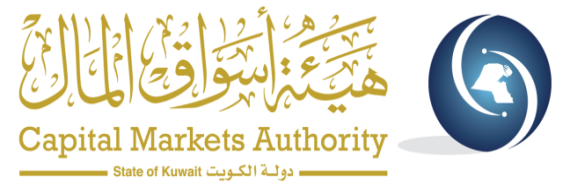 صلاحيات مأمور الضبط القضائي
1- إجراء التفتيش الدوري الميداني، حيث أن كل ضابط قضائي مفتش وليس العكس (يتمتع بذات صلاحيات المفتش).
2- تلقي البلاغات والشكاوى من الأشخاص والشركات، سواءً كانت مكتوبة أو شفهية، والتأكد من صحتها، والتحري عن الجرائم التي تقع بالمخالفة لأحكام القانون، ويستوي في هذا الأمر أن تكون البلاغات معلومة المصدر أو من شخص غير معلوم-وجمع الأدلة، والقرائن التي تفيد في إثبات الجرائم.
3- الانتقال إلى المكان موضوع البلاغ والقيام بأعمال التفتيش، للكشف والتأكد من وقوع الجريمة من عدمه.
4. طلب الحصول على كافة المعلومات التي يراها لازمة لعمله، والاطلاع على التراخيص والسجلات، والدفاتر، والمستندات، والبيانات، وله الحق في استدعاء الشهود، وإثبات بياناتهم، وصفاتهم، وسماع أقوالهم؛ والاستعانة بالخبراء لإبداء الرأي الفني في المسائل الفنية.
5. حجز المستندات والتحفظ على الأوراق التي يراها دليلاً على ارتكاب الجهة الخاضعة للتفتيش لأحد الجرائم.
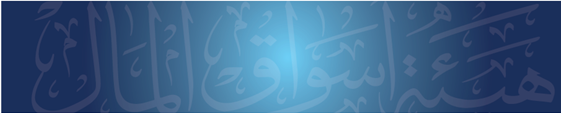 10
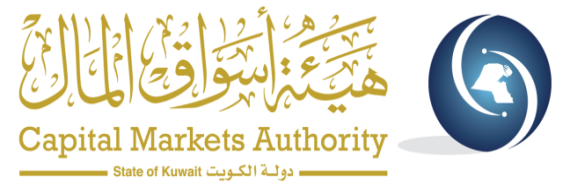 إعاقة الضبطية القضائية
- لا يجوز لأي شخص الامتناع عن تقديم المستندات أو المعلومات التي يطلبها مأمور الضبط القضائي للقيام بأعماله، بحجة سريتها، أو بحجة وجود أوامر من مرؤوسيه بالامتناع عن تقديمها ويجب على المسئولين في تلك الجهات التعاون التام مع مأمور الضبط القضائي.
- كما لايجوز لأي شخص أن يقوم، أو يحرض، أو يساعد على سلوك يؤدي إلى منع مأمور الضبط القضائي من ممارسة صلاحياته، سواء كان ذلك بإتلاف مستندات أو الامتناع عن تقديمها، أو الإدلاء بمعلومات كاذبة أو مضللة، أو الامتناع عن تقديم أي مساعدة في وسعه تقديمها لمـأمور الضبط القضائي، وإلا كان على مأمور الضبط القضائي تحرير محضر رسمي بالوقائع وباسم مرتكب فعل الإعاقة وصفته وإحالته للنائب العام تنفيذاً لأحكام المادة (127) من القانون.
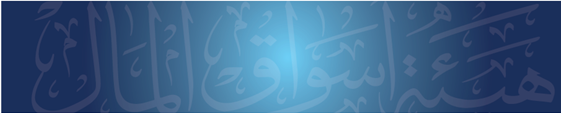 11
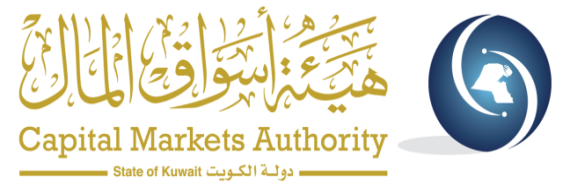 محضر الضبطية القضائية
في حال اكتشاف أحد الجرائم المنصوص عليها في قانون الهيئة على مأمور الضبط القضائي تحرير محضر رسمي لإثبات جميع الإجراءات التي قام بها سواء من انتقال، وفحص للمستندات، وسؤال المخالفين، واستدعاء الشهود، وسماع أقوالهم في الجرائم التي تم رصدها، وإثبات حالات عدم الامتثال أو عدم التعاون، ويُثبت  في هذا المحضر اليوم، والتاريخ، والساعة، ومكان تحريره، واسم محرر المحضر، وتوقيعه، وتوقيع الشهود، وكذلك ملخص عن وقائع هذه الجرائم. ويعرض المحضر على السلطة المختصة في الهيئة لاتخاذ ما يلزم بشأنه.
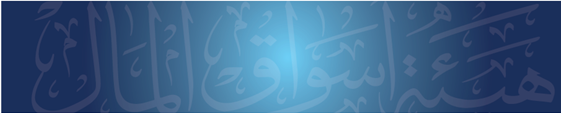 12
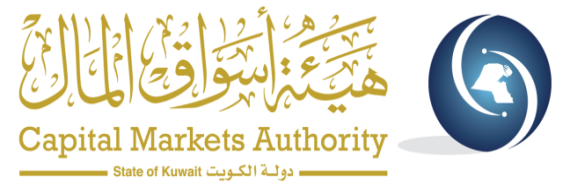 رابعاً: الإبلاغ عن الجرائم والمخالفات وحماية المبلغ
- لقد حصر القانون رقم 7 لسنة 2010 وتعديلاته الأفعال التي تعد جرائم جزائية معاقباً عليها، وحدد العقوبة الخاصة بكل فعل وذلك في المواد من 117 إلى 137، كما أنه عرف المخالفة التأديبية في المادة 139 منه بأنها:
« كل فعل يخالف أحكام هذا القانون أو أي نظام أو لائحة أو قرار أو تعليمات صادرة عن الهيئة في إطار هذا القانون».
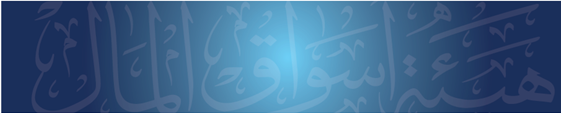 13
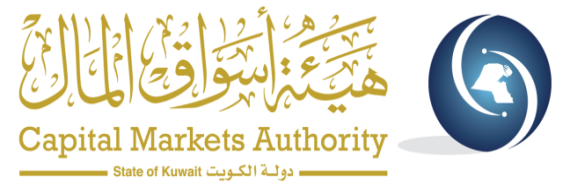 شروط البلاغ
- يشترط في البلاغ المقدم إلى الهيئة عن الجرائم والمخالفات المنصوص عليها في القانون واللائحة التنفيذية أن يكون لدى المبلغ دلائل جدية تبرر اعتقاده بصحة الواقعة المبلغ عنها. ويكون البلاغ غير جدي ـ على الأخص ـ إذا خلا من المستندات أو من أي دلائل تبرر للمبلغ ذلك.
ويجب أن يستوفي البلاغ الشروط التالية:
1. أن يكون مكتوباً ومذيلاً بتوقيع واسم مقدمه وصفته وتاريخ تقديمه وعنوانه ووسيلة الاتصال به وأرقام هواتفه، ويجوز للمبلغ الحضور بشخصه إلى الهيئة وتقديم البلاغ شفاهة على أن يحرر به الموظف المختص محضراً.
2. أن يتضمن توضيحاً كافياً لوقائع الجرائم أو المخالفات المبلغ عنها وزمان ومكان وقوعها والمَصْدَر والكيفية والمناسبة التي جعلته يعلم أو يقف على الواقعة المبلغ عنها وأسماء الأشخاص المبلغ ضدهم  وصفاتهم، وأي معلومات أو دلائل أخرى تؤيد الواقعة.
3. أن يرفق به ما يكون تحت يديه من وثائق أو مستندات مؤيدة للواقعة المبلغ عنها.
4. أن يبين به صلته بالمبلغ ضدهم وهل سبق له تقديم الشكوى ضدهم في أي جهة وما تم فيها.
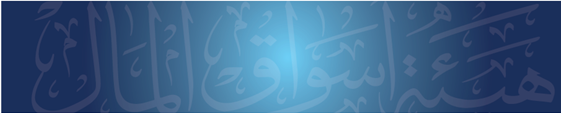 14
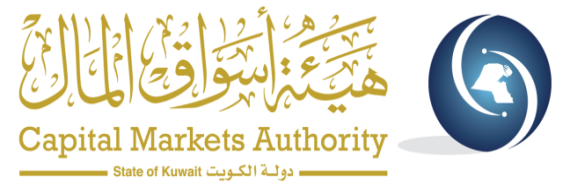 تابع-شروط البلاغ
- إذا لم يكن البلاغ مستوفياً للشروط السابقة، تقوم الإدارة القانونية بالهيئة باقتراح حفظه وفق الآلية التي يتخذها مجلس المفوضين أو يحال إلى الجهات الأخرى المختصة، وذلك حسبما تقتضيه كل حالة، ومع ذلك إذا تضمن البلاغ دلائل أو معلومات كافية ترى الإدارة أهميتها وجديتها، فلها أن تتخذ الإجراءات المتبعة في البلاغ المستوفي لشروطه.
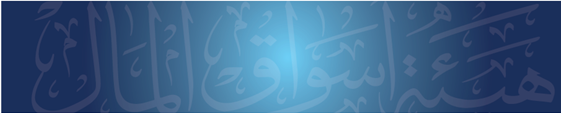 15
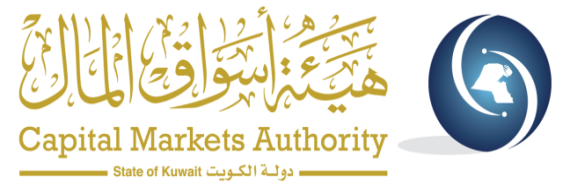 قيد البلاغات والتحقيق بها
- يُعد في الهيئة سجلاً خاصاً لقيد البلاغات التي ترد إليها وبمجرد أن يتلقاها الموظف المختص عليه أن يقوم بإثباتها في محضر، ويقيد ملخص البلاغ وتاريخه في السجل ذاته، ويشار فيه -أي في السجل- إلى ما تم بخصوصها من حفظ أو جمع استدلالات أو إحالة إلى جهة أخرى وما تم بشأنها.
- تتولى الإدارة القانونية في الهيئة التحقيق في البلاغات والتوجيه بشأن طلب التحري عنها وجمع المعلومات والمستندات للتأكد من صحتها وإبداء الرأي بشأنها من حيث حفظها أو التحقيق المبدئي فيها أو إحالتها إلى جهة أخرى أو تقديم التوصية للمدير التنفيذي في الهيئة.
- يجوز عند الاقتضاء أن يدلي المبلغون والشهود بأقوالهم باستخدام تكنولوجيا الاتصالات والفيديو وغيرها من الوسائل والتطبيقات التي تكفل سريتهم وسلامتهم
- يعتبر في حكم المبلغ ويتمتع بذات الحماية كل من الشهود والمتضررين من الجرائم والمخالفات إذا أدلوا بشهادة تتعلق بتلك الوقائع.
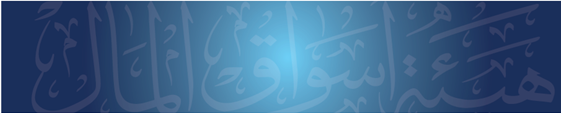 16
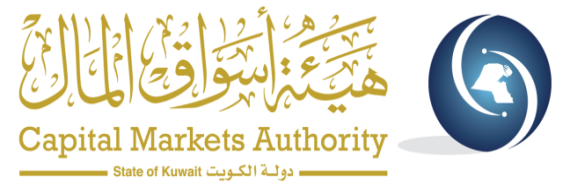 حماية المبلغ
- يجوز للهيئة أن توفر وسائل لحماية المبلغ والشهود عن طريق إخفاء الهوية واستبدالها برموز خاصة، وتعد الهيئة سجلات سرية تحتوي على البيانات الأصلية لكل من تقرر إخفاء هويته أو حمايته وتحفظ بما يكفل سريتها ولا يكشف عنها إلا بقرار من الهيئة أو المحكمة المختصة. وللهيئة أن تعتمد أية تدابير أو إجراءات ضرورية أخرى تراها لتوفير الحماية اللازمة للمبلغ أو الشهود.
- لا يجوز لجهة العمل اتخاذ أي إجراء ضد المبلغ يغير من مركزه القانوني، أو الإداري، أو ينتقص من حقوقه، أو يحرمه منها، أو يشوه مكانته، أو سمعته، أو أي تدابير أو إجراءات أخرى تلحق به الضرر؛ بسبب يتصل بدوره في كشف الجرائم والمخالفات المنصوص عليها في القانون أو اللائحة.
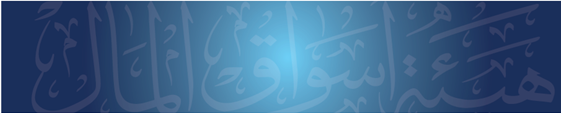 17
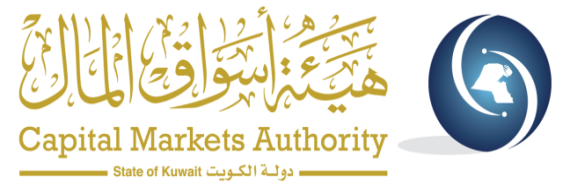 تابع- حماية المبلغ
- يُساءل تأديبياً كل من يتخذ ضد المبلغ إجراء مما تقدم بسبب إبلاغه عن جريمة أو مخالفة منصوص عليها في القانون أو اللائحة التنفيذية.
- كما لا يجوز الرجوع على المبلغ جزائياً أو مدنياً أو تأديبياً، طالما اعتقد – بحًُسنِ نيةٍ - صحة الواقعة التي أبلغ عنها مهما كانت نتيجة ذلك البلاغ.
- إلا أنه لا يعفى المبلغ من المساءلة الجزائية والمدنية والتأديبية إذا كان تقديم البلاغ يشكل إحدى الجرائم المنصوص عليها في القانون أو أي قانون آخر.
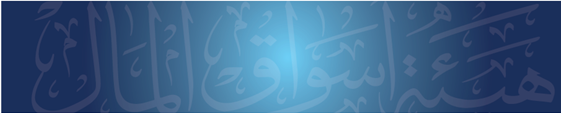 18
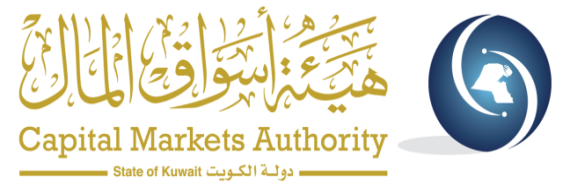 خامساً: التحقيق
- إن ما ينتج عن استخدام الهيئة لأدوات إنفاذ القانون المتمثلة في الرقابة المكتبية والإدارية، والتفتيش الميداني، والضبط القضائي، وتلقي البلاغات والشكاوى بشأن الجرائم والمخالفات، هو قيام الهيئة بإجراء التحقيق الإداري في تلك المخالفات، وذلك باتخاذ مجموعة من الإجراءات القانونية لتدقيق واقعة معينة، من خلال جمع المعلومات اللازمة عنها والبحث والاستدلال والوقوف على ظروف وملابسات وقوعها، بسماع أقوال وإفادات أطرافها وشهودها، بهدف تحديد أبعادها وبيان جوانبها، ووصفها بما يوافق صحيح الواقع لإضفاء التكييف القانوني الصحيح عليها وإسنادها إلى شخص محدد وإثباتها أو نفيها في حقه بعد مواجهته بها واستجوابه بشأنها وتمكينه من إبداء أوجه دفاعه، لوضع صورة حقيقية كاملة عنها تحت نظر سلطة التصرف لإصدار القرار  اللازم بشأنها.
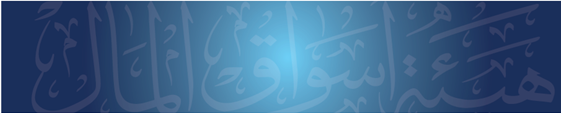 19
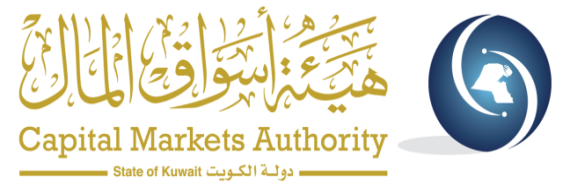 إعلان المحال للتحقيق
- للهيئة الحق في الحصول على البيانات الخاصة برقم الهاتف والفاكس والبريد الإلكتروني وعنوان المعلن إليه من أي جهة أو شخص تتوافر لديه البيانات. وعلى مقدم الشكوى أو الخصوم أو وكلائهم بذل المعاونة الممكنة لإتمام الإعلان.
ويتضمن نموذج الإعلان المعد من قبل الهيئة البيانات التالية كحد أدنى:
1. التاريخ مشتملاً على: الساعة واليوم والشهر والسنة.
2. اسم المعلن إليه بالكامل ومهنته أو وظيفته وموطنه ومحل عمله، فإن لم يكن موطنه أو محل عمله معلوماً وقت الإعلان فإنه يؤخذ آخر موطن أو محل عمل كان له في دولة الكويت.
3. أسماء الأطراف المعنية بالإعلان.
4. موضوع الإعلان وملخص المخالفة والأساس القانوني لها.
5. رقم المخالفة وتاريخ الجلسة ومكان انعقادها.
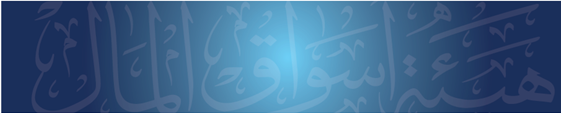 20
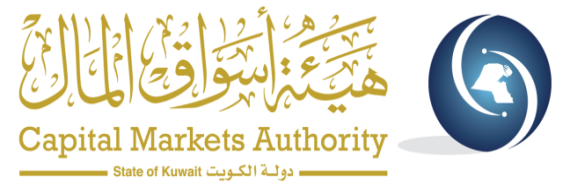 تابع - إعلان المحال للتحقيق
- تقوم الهيئة بإعلان المحال للتحقيق قبل سبعة أيام عمل على الأقل من تاريخ جلسة التحقيق خلال أيام العمل الرسمية من الساعة 7 صباحاً وحتى 7 مساءً، وذلك للحضور أمام الإدارة القانونية للبدء في إجراءات التحقيق.
ويكون الإعلان صحيحاً ومنتجاً لآثاره إذا تم بأحد الوسائل التالية:
أولاً: من خلال مندوب الهيئة:
من تاريخ وساعة تسليم الاعلان باليد للمعلن إليه أو مَنْ كان متواجداً في عنوانه المسجل لدى الجهات المختصة أو موطنه المختار .
ثانياً: من خلال البريد الالكتروني:
من تاريخ وساعة خروج الإعلان من نظام المعلومات الإلكتروني الخاص بالهيئة وتلقيها تقريراً من النظام يفيد تمام إرساله.
ثالثاً: من خلال الفاكس:
من تاريخ وساعة طباعة جهاز الفاكس تقريراً عن حالة الإعلان المرسل تفيد بتمام إرساله ومرفقاً به نسخة منه.
- وتلتزم الهيئة بحفظ الإعلانات عن طريق الفاكس والبريد الإلكتروني في الشكل المرسل به في سجل ورقي أو إلكتروني.
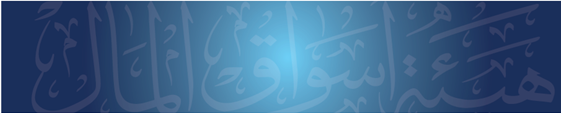 21
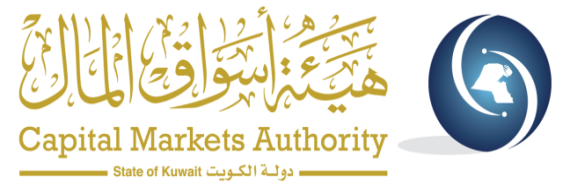 سلطة الإدارة القانونية في التحقيق
تتولى الإدارة القانونية بالهيئة استناداً لأحكام المادتين 16و 142 من القانون رقم 7 لسنة 2010 وتعديلاته مهمة التحقيق الإداري في المخالفات الواردة في القانون واللائحة وللمحقق، وبهدف ممارسة مهامه وأداء عمله، الصلاحيات التالية:
1- حق طلب أي بيانات، أو مستندات، أو وثائق من أي جهة حكومية أو جهة ذات شأن بنشاط الهيئة. 
2- حق سماع شهادة الشهود.
3. استدعاء الطرف المخالف أو طلب حضور كل من يرى المحقق ضرورة سماع أقواله.
4- حق الانتقال ومراجعة أي سجل أو بيانات لدى أي جهة حكومية أو جهة ذات شأن بنشاط الهيئة.
- وعلى كافة الأشخاص تزويد المحقق بالبيانات والمعلومات المطلوبة لإتمام التحقيق في الوقت المحدد ودون أي تأخير، تفادياً لتفعيل أحكام المادة 127 من القانون لدى إعاقة التحقيقات.
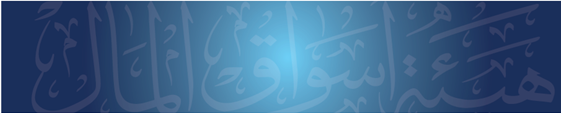 22
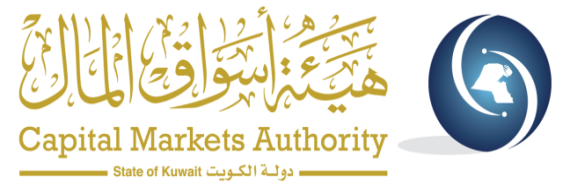 ضمانات التحقيق
- أن تكون إحالة المخالفة للتحقيق قد صدر بها قرار من السلطة المختصة في الهيئة بالإحالة.
لأي شخص يتم التحقيق معه، بعد أن يتم إعلانه اعلانا صحيحاً الحق الكامل في حضور جلسة التحقيق للدفاع عن نفسه وسماع أقوله، وله أن يوكل محامياً للدفاع عنه بأن يحضر معه جلسة التحقيق أو أن يقدم مذكرة دفاع.
إجراء التحقيق كتابة مع من يتم استدعاؤه مع إعطائه المهلة الكافية لتحضير دفاعه حال طلبه أجلا لذلك.
تحليف المبلغ والشاهد اليمين على ما نما إلى علمه من وقائع أو أدلة تثبت حدوث الواقعة.
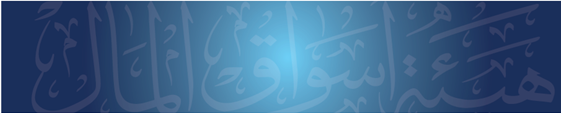 23
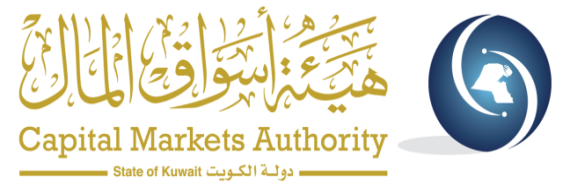 التصرف في التحقيق
- بعد الانتهاء من التحقيق يرفع المحقق إلى الجهة المختصة في الهيئة توصية إما بثبوت المسئولية أو عدم ثبوتها على أحد الأوجه التالية:1- في حالة عدم ثبوت المخالفة أو المسئولية يتم حفظ التحقيق، ويُخطر الشخص المحال للتحقيق بقرار الحفظ، ويجوز له استصدار شهادة  بذلك من الهيئة.2- في حالة ثبوت المخالفة للهيئة الحق في استخدام سلطتها الجوازية بالتنبيه على الطرف المخالف وتعهده بعدم تكرارها مستقبلاً، أو أن تخضعه لمزيد من الرقابة لمتابعته والتأكد من عدم تكرار المخالفة.3-إحالة المخالف إلى مجلس التأديب حال ثبوت المخالفة للفصل في المسائلة التأديبية مع إرفاق نسخة من كامل ملف المخالفة.4-إحالة المخالف للنائب العام وذلك لإختصاص نيابة سوق المال بالتحقيق والتصرف والإدعاء في الجرائم التي تقع بالمخالفة لأحكام قانون الهيئة مع إرفاق نسخة كاملة من ملف المخالفة.6- كما يمكن الجمع بين بعض ما سبق في حالة تعدد المخالفات.
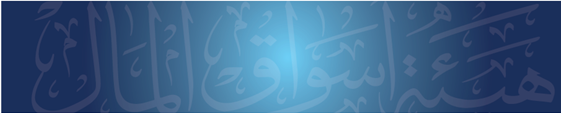 24
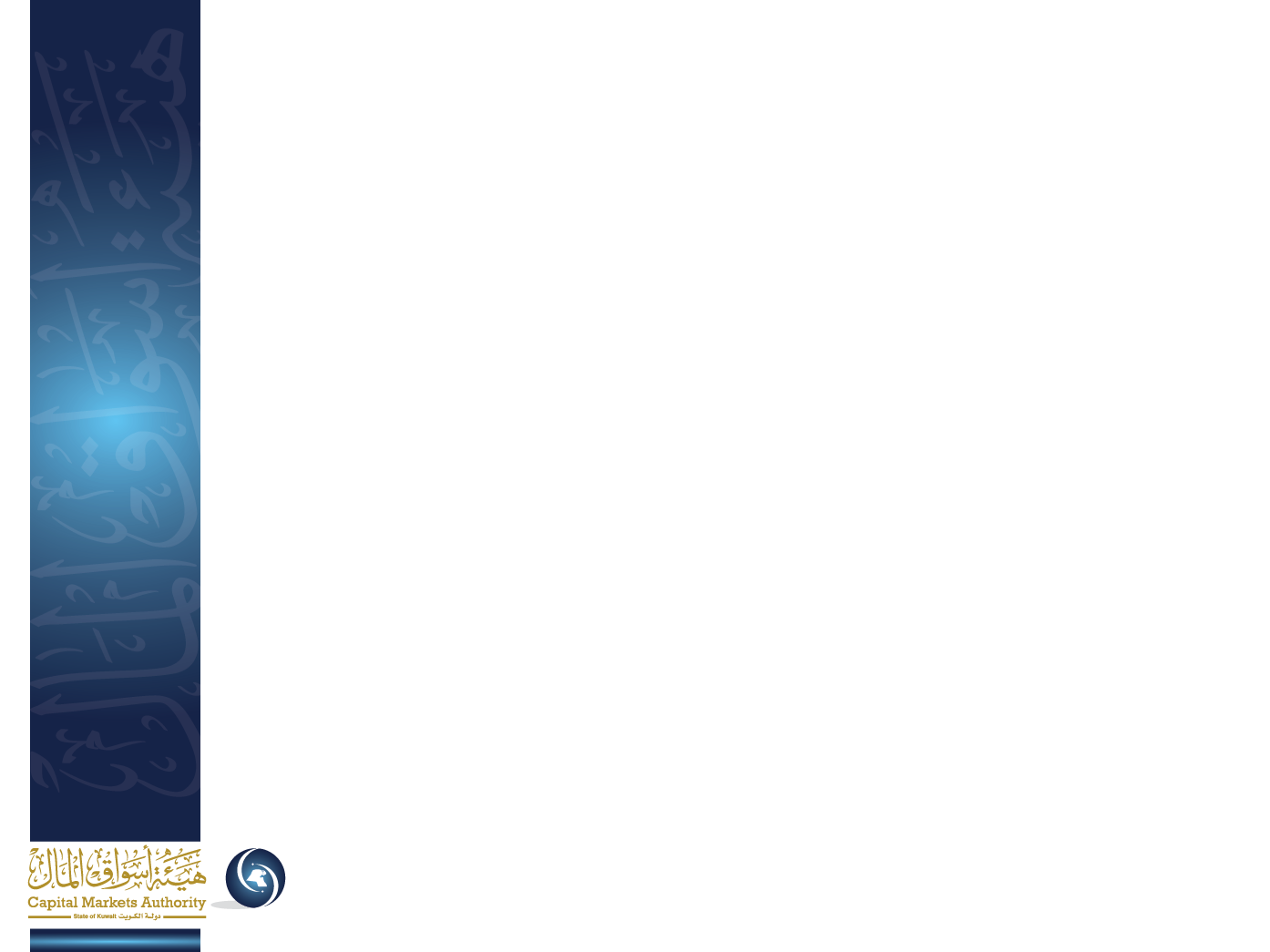 وشــكــراً ،،،
25